Hawaiʻi Access to Care Report
Analysis of findings from a statewide survey of 3,287 community members and 324 Medical Providers
June 2022
Methodology
This analysis is based on a survey of 3,287 Hawaiʻi residents 324 health care providers conducted from April 1 through May 9, 2022. 

The survey was administered online via a link or QR code taken on respondents’ computers or smartphones, or on a tablet provided by the community outreach team. In addition, paper copies were also distributed to respondents more comfortable with this approach.  

All health care professionals who participated in the survey provide care in a range of settings with the vast majority (92%) in direct patient care. 

Because the survey was mostly conducted online, there is no calculated margin of error. A probability-based survey must be sampled randomly. By sampling and weighting the demographic composition of the survey to the true population, this online survey is a representative snapshot of Hawaiʻi at this point in time.

In addition, individual and small group interviews were held in March, April, and May among a range of health care professionals and social service agencies. The purpose was to better understand the issue landscape as it relates to health care access.

Open-ended responses and focus group participant quotes are used throughout this report.  They have been lightly edited to increase comprehension or to protect anonymity.
 
Lisa Grove of Grove Insight, Ltd. moderated the qualitative research, monitored the data collection process, and provided analysis and reporting of the data.
Health check-up: Hawaiʻi residents and its Medical Providers
A majority of Hawaiʻi residents and providers believe their community is in good health, but more than 40% of both groups say our people are “unhealthy.”
In general, how would you rate the overall health of our community?
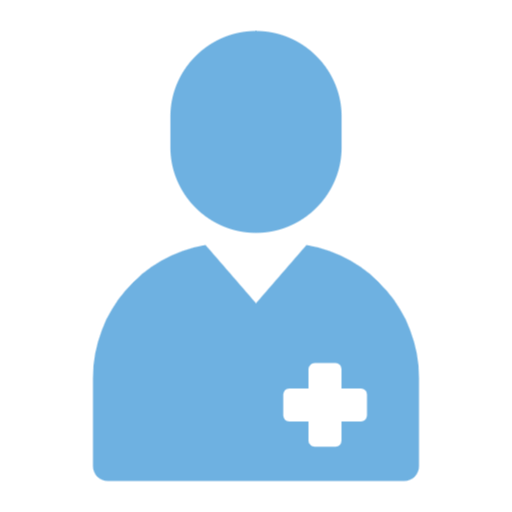 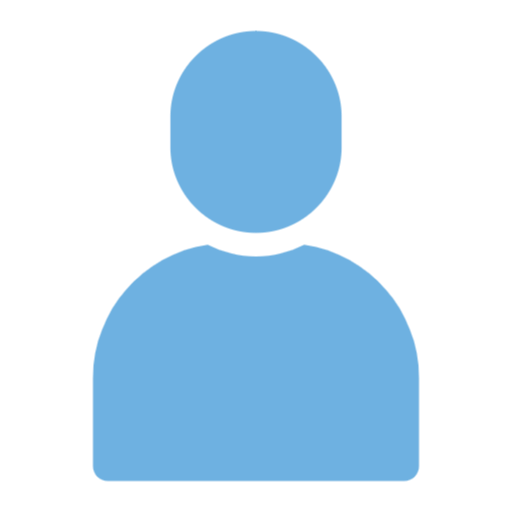 Respondents say:
Healthy 		55%
Unhealthy	45%
Providers say:
Healthy 		56%
Unhealthy	44%
The public sees the social determinants of health in the same ways as the experts: care is vital, but so is housing, food, safety, and financial security. 
High housing prices and other living costs impact health.
What is needed to improve your health? (top mentions)
Access to health care				41%
Affordable housing				38
Good jobs, healthy economy		37
More affordable health insurance	37
Low crime, safe neighborhoods		35
Healthy behaviors and lifestyles		35
Access to healthy food				33
Clean environment				30
More affordable health care		28
Among Medical Providers:

Affordable housing				82%
Access to healthy foods			61
Social services					59
Access to affordable childcare	55
Access to transportation			42
Safe/convenient gathering places	32
Places to exercise				32
The cost of living, including the availability of affordable housing, coupled with low reimbursement rates, are seen by Medical Providers as the biggest barriers in recruiting new medical professionals.
What are the major obstacles to recruiting new providers to your practice/organization?
[ASKED OF PROVIDERS]
High cost of living
84
55
Low reimbursement rates
“The fact that we do not have enough doctors says a lot - even DOCTORS cannot afford to live on Maui! The cost of living is out of control for nearly everyone!”
Lack/cost of housing
53
Isolation of location
34
Poor education system
30
General Excise Tax
23
Loan repayment
20
Credentialing issues
18
Licensing new providers
14
For a majority of the public, the high cost of living has forced some families to cut back on food.
More than one-third report doing the same with Rx and other health care.
“The affordability of health care in Hawaiʻi has skyrocketed and most working individuals struggle with providing health care for their families…Its so sad that someone has to choose to either eat a meal or get the health care they so desperately need.”
In the past year, have you had to…..
Cut back on food and groceries for personal financial reasons, short on money
“The cost of healthcare and medications is ridiculously high, so sometimes a choice needs to be made on whether to buy medication or groceries.”
Cut back on medical care or medicine for personal financial reasons, short on money
A considerable number of residents report a decline in their health and wellbeing as a result of COVID-19.
Compared to before the coronavirus outbreak, is your ____ better, about the same, or worse?
Personal financial situation
Mental health
Physical health
8
Those who have been forced to cut back on groceries for financial reasons and much more likely to report worsening mental and physical health during the pandemic compared to those more financially secure.
Had to cut back on food		More financially secure


Mental health worse				66%						32%

Physical health worse				61%						36%
Nearly three in 10 say they or a family member is in need of mental health counseling or help with coping.
With few exceptions, at least 20-25% of every major demographic and geographic subgroup say their household needs mental health services. It is most pronounced among those 35 to 44 years, younger respondents and men on Maui and in rural parts of the state, and on Lānaʻi.
A lot of people are feeling under pressure right now. Are you or is someone in your household in need of mental health counseling or help coping with life right now?
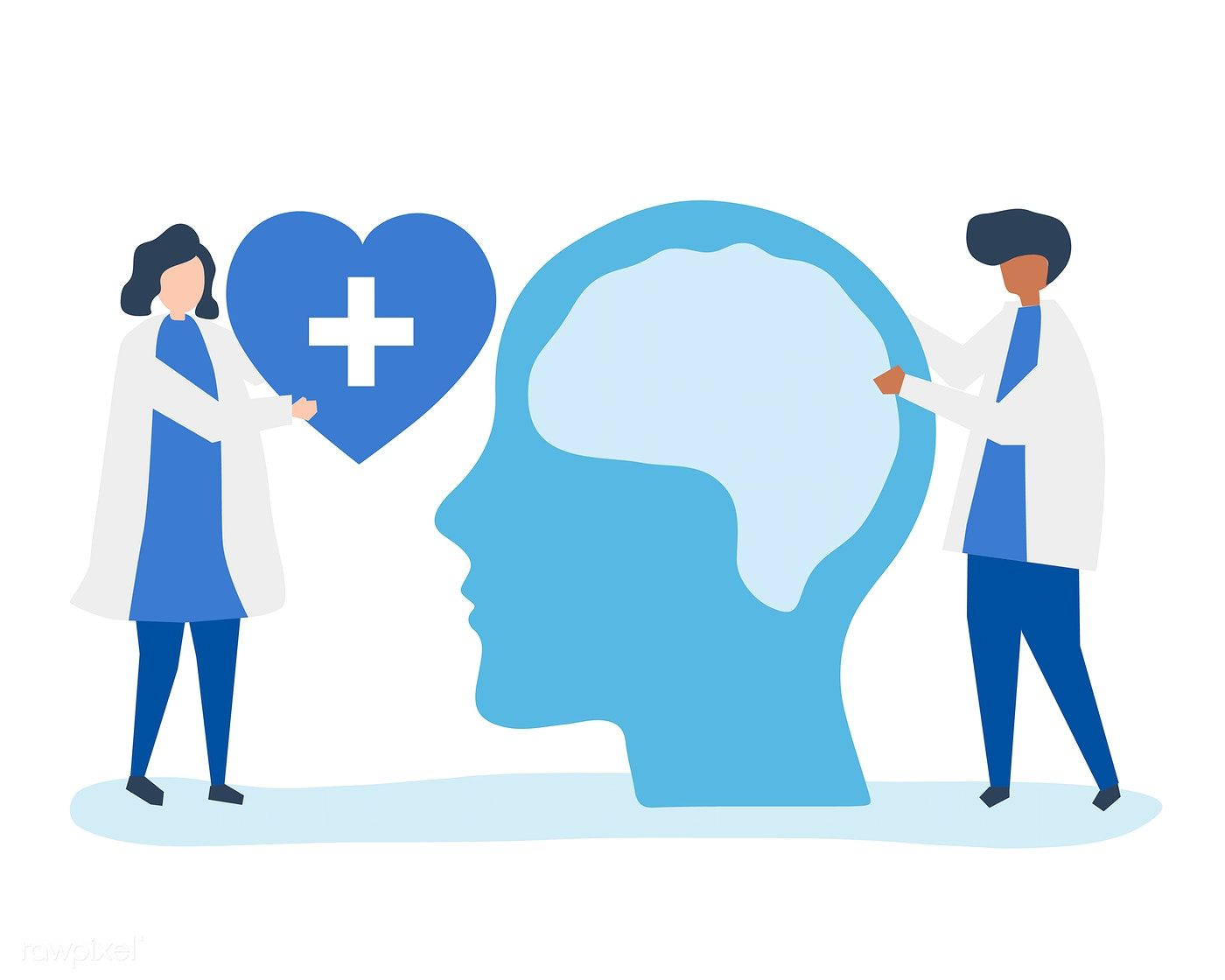 Yes, I need help								16%
Yes, someone in my household needs help	12
No												51
Not sure										12
Prefer not to say								  9
28%
78% of providers say “mental health/counseling” is, far and away, the most needed medical service area, followed by psychiatry at 73%.  These are the two specialties providers have the most difficulty for referrals, too.
“We need adolescent mental health.  We have too many kids in crisis.”  Medical Provider
Respondents wrote heart-wrenching comments about mental health care.  
While needs are widespread, lack of care and treatment options seem most acute with teens.
Mental Health access is a HUGE problem. Children (and their parents) are waiting months and months and months for help. This is NOT okay! Our children are suffering in so many ways and we can’t even get help to support them.”
“Two weeks ago, I considered taking my life. I reached out to [MY PROVIDER] to get help and they informed me they had no doctors available for me. I called [BEHAVIORAL HEALTH IN MY NETWORK] and they said it would be a month before I could get psychological care. In short, I was on my own…Our health situation is an atrocity. I survived and I will do whatever I can to help others now, as no service was available to me. And I have insurance, I pay my taxes.”
“My teenager attempted suicide during the pandemic and ended up warehoused in an ER for six days due to a shortage of pediatric psych beds -- at the time, there were 15 kids being held in ERs across the state waiting for beds to open up. I don't know what the other kids experienced, but mine could hear everything going on in the ER -- screaming, alarms, and someone died, and they left the gurney in front of my child's room until someone came to pick it up. I don't blame either of the hospitals, and I think the requirement that suicidal kids be placed in a psychiatric hold for 24-48 hours is a good idea, but only if there's capacity.  Detaining depressed kids in an ER for days is unintentionally inhumane.“
“Mental health care has been impossible to access.”
“Urgent need for pediatric mental health providers.”
The public is not alone.  Nearly four in 10 Medical Providers say their own mental health is worse than before the pandemic.
Compared to before the coronavirus outbreak, is your ____ better, about the same, or worse?
[ASKED OF MEDICAL PROVIDERS]
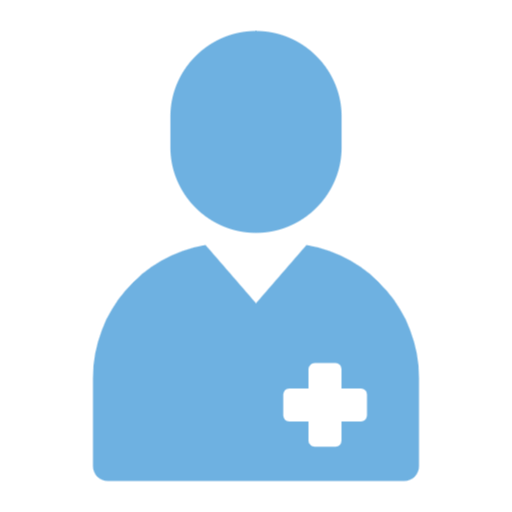 Percent of providers who say ____ is “worse:”

Mental health 					38%
Physical health 					36%
Personal financial situation		34%
A deeper look at some of our most vulnerable citizens: coping with economic security and poor health.Most worrisome: Those between the ages of 35 and 44 years, Med-QUEST patients, Hawaiian/Pacific Islanders, and chronically ill populations.
Access to Care
Nearly six in 10 report delays when attempting to access care.  More than one in five characterize the lag as “significant.”
Thinking over the past year, when accessing health services, were you able to get them when wanted or needed or were there delays?
Significant delay      21%
Slight delay               37%
Lack of appointments was the biggest reason for delays in care.
“When I try to make a doctor's appointment for myself or my children, I sometimes have to wait 6 months and God forbid I have to reschedule due to an unforeseen circumstance. My husband has several health problems, and his doctor just keeps telling him to go to urgent care…I was born and raised in Hawaii.  But the way things are, I have no intention of staying.”
If delayed, how come?


62%

No appointments
“Specialists are extremely hard to come by on Kauaʻi. And when you can find one the wait for appointment can be months. Primary care is not much better. I have had to wait 11 months to access a new Primary Care doc.”
“My roommate has been waiting for cancer surgery for two months due to delays in scheduling appointments with surgeons and machine unavailability. This could very likely cause her cancer to spread.”
Barriers to Health Care Access
Residents use mostly negative and emotional language to describe the current state of health care in Hawaii.
While there were extremely few positive comments, a number of Providers said the “sense of gratitude” and “aloha” offered by patients means a lot.
“Heartbreaking.  We must do better.”
“Needs a lot of improvement.”
“A succession of obstacles”
“Kind of hopeless”
“Abysmal in meeting the mental health needs its citizens.”
“Sad state of affairs.”
“Frightening”
“So much red tape”
“Inhumane”
“Really depressing.”
“Big burden.”
“Almost wants to make you give up entirely!”
“It’s sad…people deserve better.”
“It’s easy to fall through the cracks here.”
“Insane.”
“[Medicaid-QUEST is a death sentence.”
“Going broke just trying to be in good health.”
“Expensive”
“Our system is sick.” Provider
“The health of Hawaiʻi is not being prioritized.” Provider
“What should we be working toward?  I don’t believe we are all on the same page” Provider
“We keep sharing but nothing has been done.  Action should be the next step.  I’m frustrated.” Provider
Respondents offer emotional depictions and a long list of complaints about the current state of health care in Hawaiʻi.
“We need equitable access to all resources in rural areas as we have in the city.  There is no excuse!!”
Biggest complaints:

Not being able to get appointments – or even people to answer the phone -- across the spectrum of care due to provider shortages.

Being told to go to Urgent Care instead of seeing PCPs.

Not enough time at appointments, feel rushed through (in-person and telehealth).  This is worse for kūpuna and those who speak a language other than English.

Layers of red tape to get referrals or initial appointments.

Having to travel long distances to find providers (Oʻahu, Hawaiʻi, Kauaʻi and Maui islands) or fly off island for even basics (Lānaʻi and Molokaʻi)

Delays in testing and diagnoses.

Rising costs, including among the well-insured.

Lack of equity, courtesy, cultural competency, and overt discrimination – on neighbor islands, in rural Hawaii, among Hawaiians and Pacific Islanders, and among those on Med-QUEST and Medicare.  Lack of translators, cultural competency and sensitivity were issues raised by Providers and the public.
“It’s very frightening to think of getting sick here. Especially when the medical care that may be necessary to help is not available.”
“I feel invisible, unheard and that no one cares about our family in the health care community.  It’s never been like this before.”
“I cannot afford to see a doctor or medical/surgical care.  It’s strange how inconsequential we become to society as we age.  I spent most of my life giving to my community only to find out I no longer matter.”
“At one time Hawaiʻi led the way in health care coverage.  Not anymore.”
The cost of care and the physician shortages are seen by Providers and the public as the biggest barriers to access.  
While still significant, transportation, expanded clinic hours, and removing language and cultural barriers were lower on the list.
What prevents the community from accessing health care services?
Among Providers:
Lack of physicians			80%
Lack of insurance/cost		48%
Administrative burdens		44%
Lack of transportation		34%
Not enough clinic hours	25%
Language barriers			23%
Cost of care
81
No or inadequate insurance
57
Lack of physicians
56
28
Inconvenient clinic hours
Language barriers
20
Unfriendly providers
19
Cultural reasons
16
More than six in 10 believe their island has a doctor shortage.The problem is the most acute on the neighbor islands, though even a majority of Oʻahu residents say there aren’t enough Providers.
Percent saying not enough providers by island

			Hawaii		82%
			Kauaʻi		80%
			Molokaʻi	76%
			Lānaʻi		74%
			Maui		69%
			Oʻahu		54%
Do you feel there is an adequate supply of physicians on your island?
Access to care varies wildly by island, with Oʻahu offering the most access and Lānaʻi and Molokaʻi residents forced to seek care off-island roughly 70% of the time.
Hawaiʻi and Kauaʻi residents travel for care about 40% of the time.
Nearly one in five residents are considering moving to another island or leaving the state altogether due to health care woes.Maui and Kauaʻi residents the biggest defection threats, along with younger residents statewide.
Out-migration threats by island
	    
              		                           Leave State         Leave Island
	Maui		33%	19%
	Kauaʻi		28%	29%
	Hawaii		19%	18%
	Oʻahu		18%	16%
	Molokaʻi	12%	15%
	Lānaʻi		  9%	19%
18%
20%
Percent considering permanently leaving the state for health care reasons.  Note that another 14% are not sure.
Percent considering permanently leaving their home island for health care reasons.  Note that another 16% are not sure.
Access could worsen at a time of greater need.
“Many put off regular check-ups because fear of getting the Covid-19 virus. The consequences are obvious…We are an unhealthier community.”
33%
53%
Say their physical health is worse than it was pre-pandemic.
Are behind schedule in routine appointments because of postponed care due to the pandemic.
Further compounding the crisis, Hawaiʻi may be losing more Providers.
Roughly one-quarter say they are less than five years away from retirement.
Over the past year, health care providers have considered:
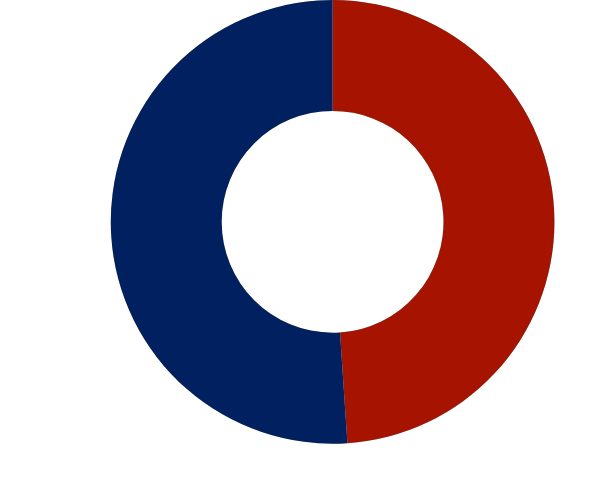 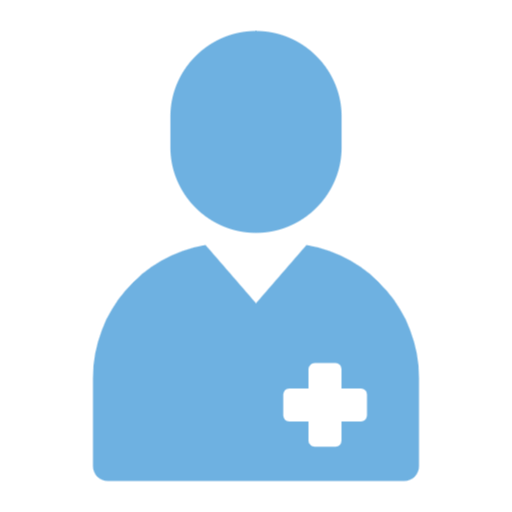 46%
36%
49%
53%
52%
Moving to the mainland
Retiring or leaving medicine
Reducing hours
Seeking Solutions
Providers especially, along with a number of respondents, blame local reimbursement rates for doctor shortages.
It is seen as the second-biggest barrier to provider recruitment,  below cost of living.
What are the major obstacles to recruiting new providers to your practice/organization?
[ASKED OF PROVIDERS]
“Our physicians need insurance reimbursement on par with mainland doctors. I know there are programs to improve this situation gradually, e.g. encouraging newly trained doctors to stay. But this situation is dire and needs to be fixed now.”
“Hawaiʻi is the only state in the US that charges providers sales tax on Medicare immediacy/Quest payments. AND most private insurances do not pay tax with their claims, so the provider has to unfairly pay extra on top of low reimbursement. That is a significant factor in keeping or attracting providers. What is keeping Hawaiʻi from getting onboard with all the other states if not greed from the Hi gov and lack of concern about keeping providers?”
55%
“The State of Hawaiʻi has extremely low reimbursement rates to health care providers from insurance companies. The HMSA insurance company is particularly stingy. This situation causes a physician shortage and lack of access to health care.”
Low reimbursement rates
“Reimbursements are ridiculously low.”
There is consensus among Providers and patients that more needs to be done to develop a home-grown health care workforce. And that greater emphasis need to be placed on retention.
They beseech leaders to be generous and get creative.
Recommendations offered on the workforce front:
Tackle cost of living issues, especially high housing costs.

Start generating interest in middle schools for health care professions and related coursework.

Expand high school dual credit health care programs (CNAs, CHWs).

Free or reduced tuition for Hawaiʻi students (with a residency commitment)

Increase salaries across the health care spectrum; consider incentive pay or student loan assistance for hard-to-fill positions and regions.

Improve reimbursement rates from public and private insurers.

Incentivize providers with pay, tax incentives, loan assistance and/or housing.

Encourage under-represented racial and ethnic groups to consider health care professions.  Specifically target those bilingual in the most commonly used AAPI languages; increase focus on cultural wellness practices and greater cultural competency.

Increase communications and outreach to JABSOM grads in residency programs or practicing on the mainland as well as UH and other university graduates in related fields, reminding them of the benefits of returning home and what’s here for them.
“[Recruiting locals is important because ]they bring a sense of service, a strong sense of community and that extends to work and a commitment to give back.” Provider
There is a good deal of interest in health care professions among the public.
Health care recruits are as or more likely to be men than women, under the age of 35, Native Hawaiian, Pacific Islander, Filipino, or Chinese, and are economically hard-pressed.
Are you or is someone in your household interested in career training for a job in health care like, for example, as a certified nursing assistant, a registered nurse, or a social worker, or some other health care job?
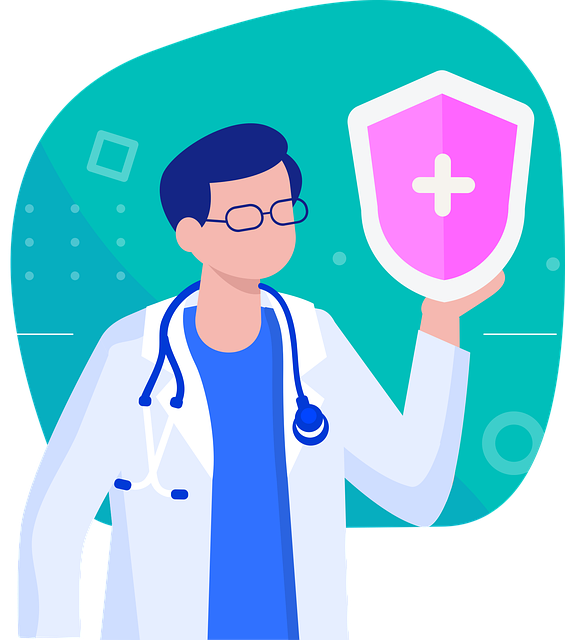 Yes, I am interested					11%
Yes, a householder is interested	  7
No										63
Not sure								18
Brain drain alert!
27% of those interested in  health care career training are thinking about a mainland move.
Most likely to be interested:
Men a bit more than women, especially under 35 and on Oʻahu
Native Hawaiian, Pacific Islander, Filipino and Chinese
Lānaʻi residents,  and rural residents  under 55
High school diploma or attended some college, no 4-yr. degree
Financially insecure; Medicaid-QUEST or Kaiser for insurance
Just over half intend to continue to use telehealth post-pandemic.  Concerns about quality, lack of personal connection persist.  There are also issues with connectivity and technology for some, along with general discomfort.
Those most concerned include those in need of mental health care, men and those under 55 in Maui, union households, and Med-QUEST patients.
Quality of care					74%
Miss in-person visits				67%
Lack of internet connectivity		29%
Uncomfortable with video			24%
Privacy							18%
Lack of needed devices			18%
Don’t know how to use technology	13%
28% have concerns with teleheatlh
Do you plan to use telehealth after COVID-19 is over?
Meanwhile nearly three-quarters of Providers say they will continue with telehealth appointments, largely for office visits.  
Without adjustments, this may increase dissatisfaction amond certain types of patients and there is a risk of widening the digital divide.
Virtual office visits				84%
Virtual urgent care			25%
Virtual home health services	13%
How you use it
Do you plan to use telehealth after COVID-19 is over?
[ASKED OF PROVIDERS]
Focus resources on the most vulnerable citizens with the greatest access issues.Health care access looks very different to Med-QUEST patients, Hawaiians and Pacific Islanders, rural and neighbor island residents, and the chronically ill -- though delays impact majorities of most groups.
Conversely, older respondents, those with advanced degrees, Oʻahu residents (especially Honolulu), and those who are Japanese, or Caucasian are in considerably better shape than the rest of their counterparts.
Least inclined to have experienced financial insecurity over the past year

65+
Older Oʻahu
Honolulu residents
Highly educated
Caucasians and Japanese, especially 55+
Least inclined to be behind in appointments, believe their physical or mental health has deteriorated in the past year and/or have experienced appointment delays

65+
Older Oʻahu
Medicare and HMSA patients on Oʻahu
Honolulu residents
Highly educated
Caucasians, Japanese and Filipinos over 55+
Thank you! 

Lisa Rantz                                                                                                                       Randy Kurohara 
lrantz@hhsc.org                                                                             rkurohara@communityfirsthawaii.org 
President, Hawaiʻi State Rural Health Association                        Executive Director, Community First
Executive Director, Hilo Medical Center Foundation